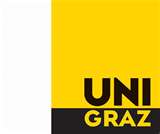 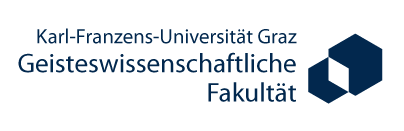 Uzvici u bosanskom/bošnjačkom, hrvatskom i srpskom jeziku(na materijalu Gralis-Korpusa)
Diplomarbeit vorgelegt von Daniel Dugina
am Institut für Slawistik 
Begutachter  Univ.-Prof. Dr. Branko Tošović
Graz, 09.12.2014
Sadržaj
Gralis-Korpus 
   Pristup radu 
Podijela uzvika 
Senzitivni uzvici 
Emotivni uzvici 
Intelektualni uzvici 
Impulzivni uzvici 
Demonstrativni uzvici
2
Demonstrativni uzvici 
Naredbe 
Pozdravi
Imperativni uzvici
Deskriptivni uzvici
3
Onomatopeje 1 
Onomatopeje 2 
Onomatopeje 3 
Onomatopeje 4 
Onomatopeje (rezime)
4
Hibridi 
Konačni rezultati 
Kategorizacija uzvika 
Glagolski uzvici 
Zaključak 
Bibliografija
5
Gralis-Korpus / Pristup radu
Paralelni jezični korpus (B/K/S)
Speech-Korpusa i Text-Korpusa
Morpho-Generator
Pretraživanje u Text-Korpusu
Kategorizacija uzvika na grupe i podgrupe
Rječnici i gramatike
Izračunavanje statističkih vrijednosti (međujezični suodnos)
6
Podjela uzvika
1) Impulzivni uzvici
Senzitivni uzvici 
Emotivne uzvici 
Intelektualni uzvici
2) Imperativni uzvici
Demonstrativni uzvici 
Naredbe 
Pozdravi
3) Deskriptivni uzvici
7
4) Onomatopeje ili onomatopejski uzvici
Oponašanje zvukova iz prirode ili zvukova umjetnog porijekla (1)
Oponašanje zvukova pri sudaru dvaju krutih tijela (2)
Oponašanje zvukova pri sudaru krutih tijela s tekućinom (3)
Oponašanje zvukova pri sudaru krutih tijela sa zrakom (4)
5) Hibridni uzvici
8
Senzitivni uzvici
9
Emotivni uzvici
10
Intelektualni uzvici
11
Impulzivni uzvici
12
Demonstrativni uzvici
13
Naredbe
14
Pozdravi
Broj nepotvrđenih uzvika u Gralis-Korpusu: 188 
Nemogućnost analiziranja suodnosa uzvičnih pojavnica
Nastanak hibridnih uzvika
15
Imperativni uzvici
16
Deskriptivni uzvici
17
Onomatopeje 1
18
Onomatopeje 2
19
Onomatopeje 3
Nepotvrđene u Gralis-Korpusu
20
Onomatopeje 4
Nepotvrđene u Gralis-Korpusu
Pronađeno nekoliko primjera u rječnicima
Svrstane u hibride
21
Onomatopeje (rezime)
22
Hibridi
23
Konačni rezultati
24
25
26
Kategorizacija uzvika
Najviše uzvika vezani za glasanje, dozivanje ili tjeranje životinja
42 od ukupnog broja uzvika
Ljudska komunikacija: 27
Zvukovi iz okoline: 19
Stripovski uzvici: 16
Poklici 12 primjera...
Ukupno 22 kategorije
27
Glagolski uzvici
Uzvici uključeni u tvorbu riječi
Tvorenice najplodnije u razgovornom jeziku i žargonu
Dio standardnog jezika 
Broj tvorenica: 46 
Na primjer:
			boc – bockati
			tres – tresnuti
			huj – hujiti
			fuć – fućkati
28
Zaključak
Srpski podkorpus: 764 pojavnica
Hrvatski podkorpus: 465 pojavnica
Bosanski/Bošnjački podkorpus: 152 pojavnica

Impulzivni: 52,75%
Imperativni: 22,99%
Hibridi: 22,84%
Onomatopeje: 1,14% 
Deskriptivni: 0,28%
29
Prevladavaju pravi uzvici (nehomonimni u odnosu na druge vrste riječi)
Stvoreni su hibridni i deskriptivni uzvici
30
Bibliografija
Rječnici i gramatike
Anić, V. (2000): Rječnik hrvatskoga jezika. Zagreb: Novi Liber.
Anić, V. (2003): Rječnik hrvatskoga jezika. Zagreb: Novi Liber.
Babić, S. (1965): Jezik. Školski leksikon. Općeobrazovne škole. Zagreb: Panorama.
Babić, S. i Težak, S. (2003): Gramatika hrvatskoga jezika. Zagreb: Školska knjiga.
Babić, S. i sur. (1991): Povijesni pregled, glasovi i oblici hrvatskoga književnog jezika. Hrvatska akademija znanosti i umjetnosti. Zagreb – Ljubljana: Nakladni zavod Globus.
Barić, E. i sur. (2005): Hrvatska gramatika. Zagreb: Školska knjiga.
Brabec, I. (1970): Gramatika hrvatskosrpskoga jezika. Zagreb: Školska knjiga.
Čedić, I. (2007): Rječnik bosanskog jezika. Sarajevo: Institut za jezik.
Henne, H. i Rehbock H. (1982): Einführung in die Gesprächsanalyse. Berlin – New York: de Gruyter.
Jahić, Dž. i sur. (2000): Gramatika bosanskoga jezika. Zenica: Dom štampe.
Klaić, B. (1979): Rječnik stranih riječi. Zagreb: Nakladni zavod Matice hrvatske.
Klajn, I. (2005): Gramatika srpskog jezika. Beograd: Zavod za udžbenike i nastavna sredstava.
Matasović, R. i Jojić Lj. (2002): Hrvatski enciklopedijski rječnik. Zagreb: Novi Liber.
Nikolić, M. (2007): Rečnik srpskoga jezika. Beograd: Matica srpska.
31
Bibliografija
Lewandowski, T. (1996): Linguistisches Wörterbuch 2. Heidelberg – Wiesbaden: Quelle und Meyer.
Peco, A. i Stanojčić Ž. S. (1972): Srpskohrvatski jezik: enciklopedijski leksikon. Beograd: Mozaik znanja.
Raguž, D. (1997): Praktična hrvatska gramatika. Zagreb: Medicinska naklada.
Silić, J. i Pranjković, I. (2005): Gramatika jezika za gimnazije i visoka učilišta. Zagreb: Školska knjiga.
Simeon, R. (1966): Еnciklopedijski rječnik lingvističkih naziva. Zagreb: Matica Hrvatska.
Станојчић, Ж. С. (2010): Граматика црпског књижевног језика. Београд: Креативни центар.
Станојчић, Ж. С. и Поповић, Љ. (2002): Граматика црпског језика. Уджбеник 3А, I, II, III i IV разред среднје школе. Београд: Завод за уджбенике и наставна средства.
Стевановић, М. (1970): Српскохрватски језик I (Граматички системи и кнјижевна норма). Увод – Фонетика – Морфологија. Београд: Саветник.
Симић, Р. (2002): Српска граматика I. Увод, фонологија, морфологија. Београд-Никшић: MH Aktuel.
Schneider, W. (1963): Stilistische deutsche Grammatik. Freiburg: Herder.
Šonje, J. (2000): Rječnik hrvatskoga jezika. Zagreb: Leksikografski zavod Miroslav Krleža i Školska knjiga.
32
Bibliografija
Znanstvene publikacije
Matešić, Mihaela (2005): „Semantika uzvika (uvodne naznake)“, u: Semantika prirodnog jezika i metajezik semantike. Zagreb – Split: Hrvatsko društvo za primijenjenu lingvistiku, 471-478.

Internet izvori
Daković, Sybilla (1998): „Onomatopeje i uzvici u srpskohrvatskom i poljskom jeziku – kontrastivna analiza“. URL: http://www.public.asu.edu/~dsipka/MAG23.HTM. (19.9.2014.)
33
HVALA
NA
POZORNOSTI!
34